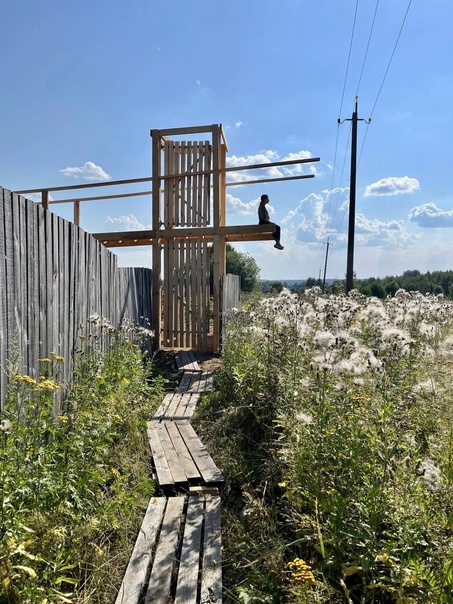 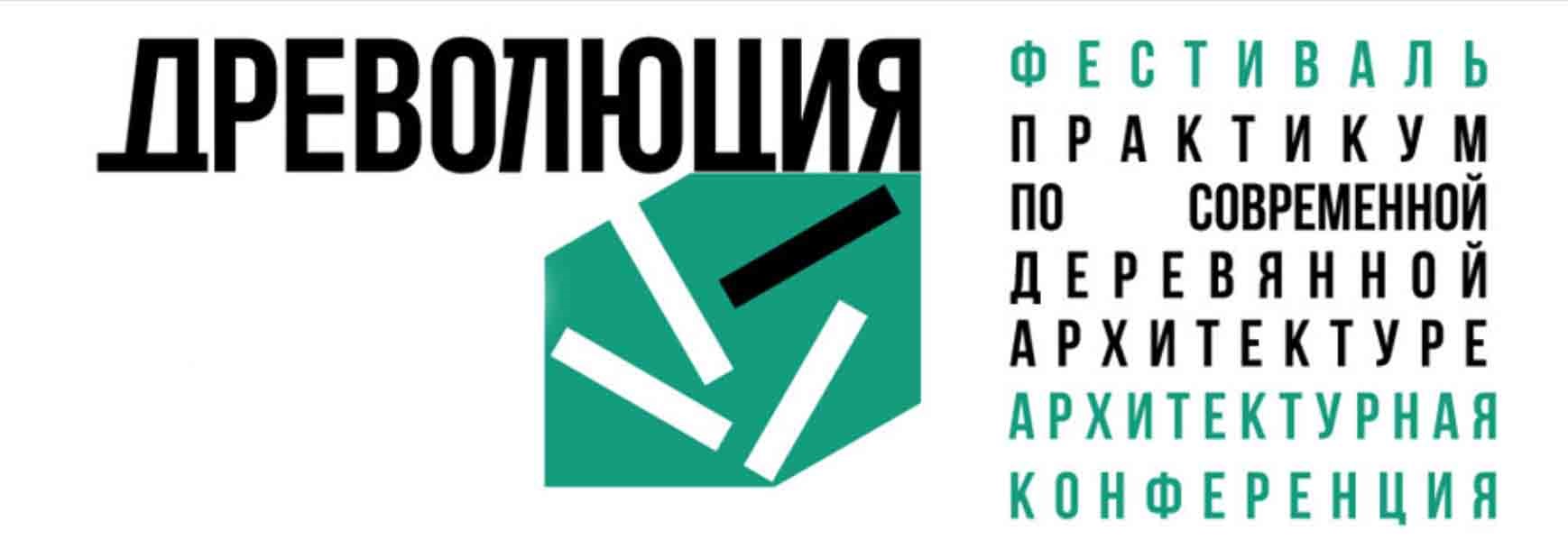 2023
ПОСЕЛЕНИЕ ДМИТРИЕВСКОЕ
ПРИ УЧАСТИИ: АДМИНИСТРАЦИИ ГАЛИЧСКОГО РАЙОНА, АДМИНИСТРАЦИИ ДМИТРИЕВСКОГО СЕЛЬСКОГО ПОСЕЛЕНИЯ, АССОЦИАЦИИ ДЕРЕВЯННОГО ДОМОСТРОЕНИЯ
21 июля- 6 августа 2023
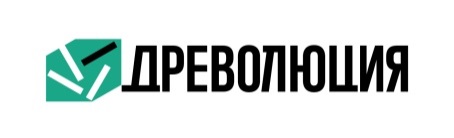 О ПРАКТИКУМЕ
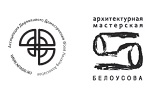 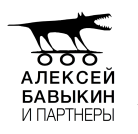 Практикум по современной деревянной архитектуре ДРЕВОЛЮЦИЯ продолжает и развивает традиции творческих лабораторий и мастерских, в которых молодые профессионалы перенимают знания и умения у лучших современников. 

Цель практикума – дать молодым архитекторам чувство дерева и возможность поверить в себя. 

ДРЕВОЛЮЦИЯ – это платформа для общения и взаимодействия начинающих архитекторов, дизайнеров, конструкторов, столяров и плотников с признанными корифеями архитектуры, а также специалистами в сфере деревообработки и деревянного домостроения. 


Первый практикум ДРЕВОЛЮЦИЯ прошел в 2003 году в Галиче на базе «ПРОЕКТ ОБЛО». Затем, после длительного перерыва, практикум проведен в Санкт-Петербурге на базе государственной художественно-промышленной академии им А. Л. Штиглица в 2015 году. С это момента он стал ежегодным. В 2016 ДРЕВОЛЮЦИЯ свершилась в парке и ботаническом саду Лесотехнического Университета им. С.И. Кирова в Санкт-Петербурге, в 2017 в усадьбе Суханово в Подмосковье, в 2018 в тереме Асташово в Костромской области, в 2019 на ARTPLAY, в 2020 онлайн в формате конкурса, в 2021 в Коломне, в 2022 на пилораме «ОБЛО» в Галиче, а в 2023 пройдет в поселении Дмитриевском.

Работы участников практикума отмечены дипломами основных архитектурных премий: «Зодчество», АРХИWOOD, ADD Awards, Золотое сечение.
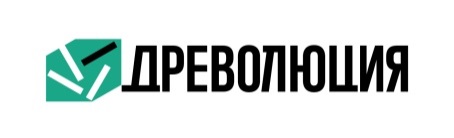 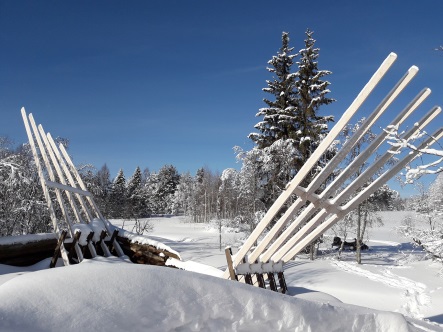 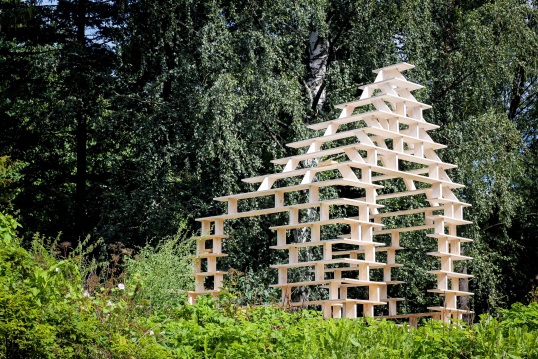 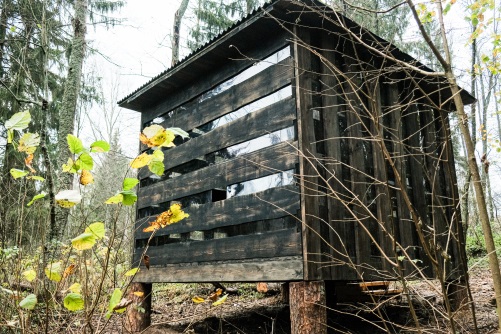 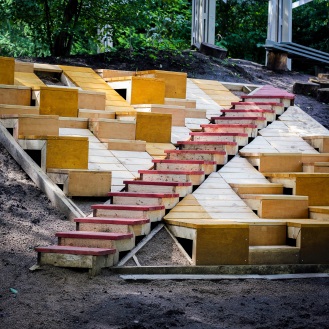 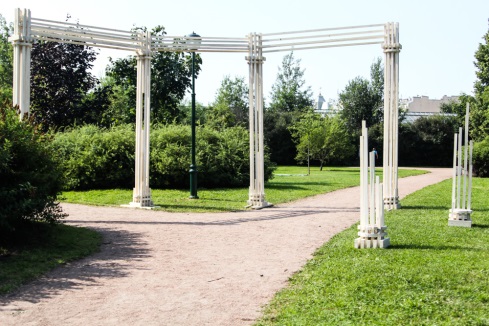 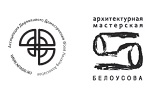 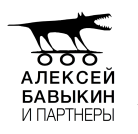 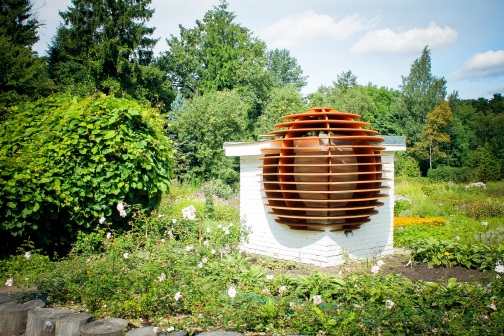 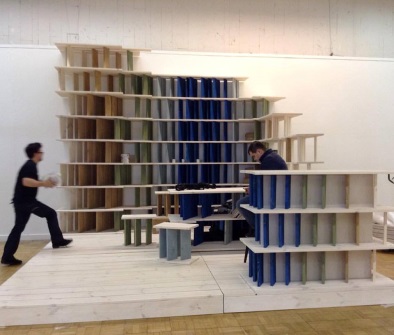 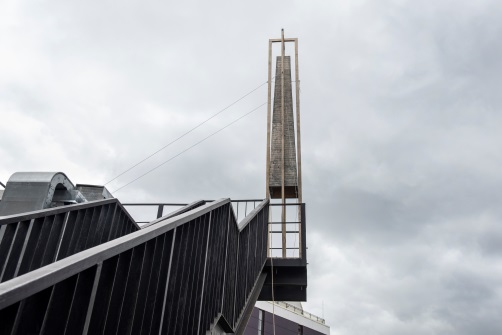 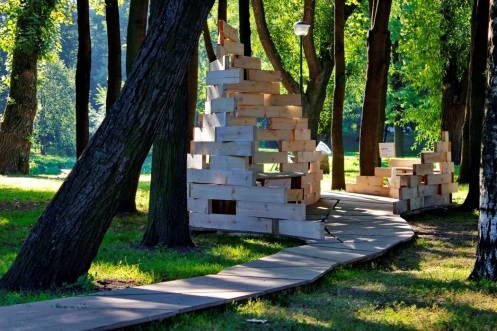 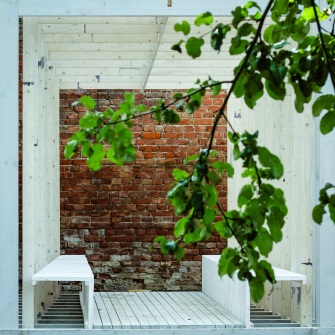 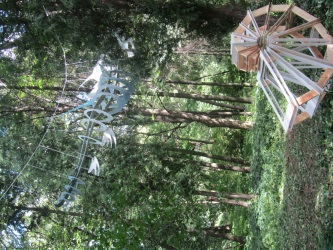 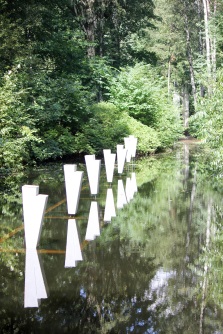 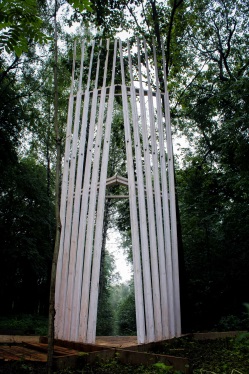 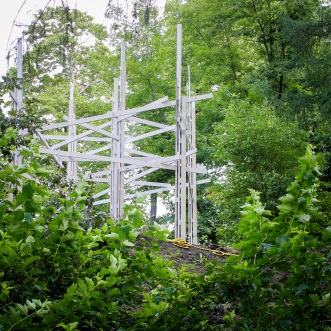 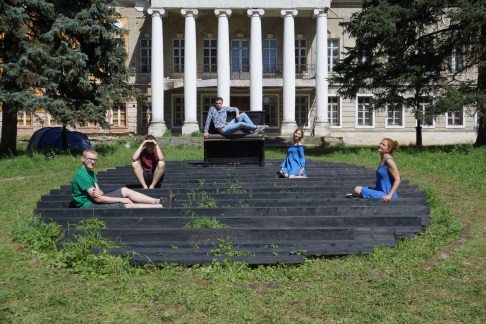 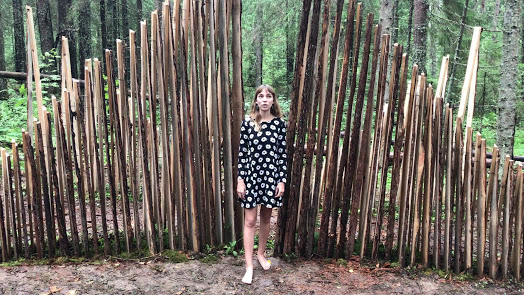 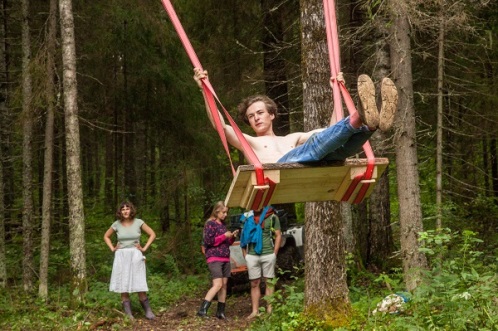 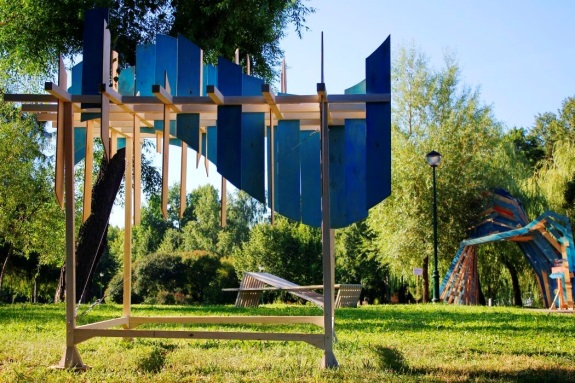 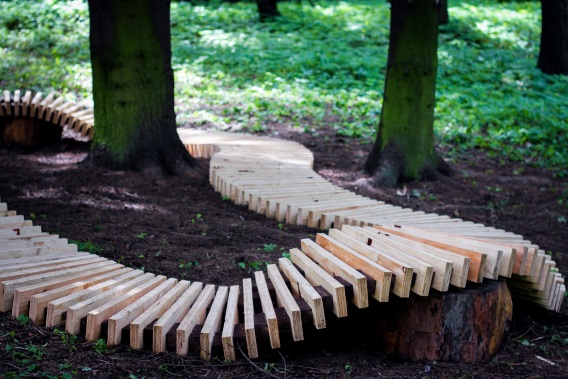 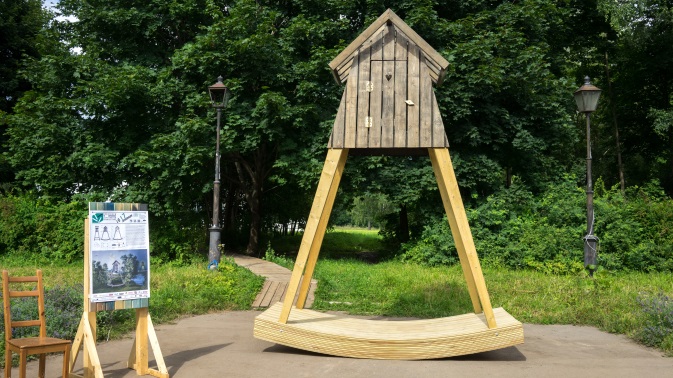 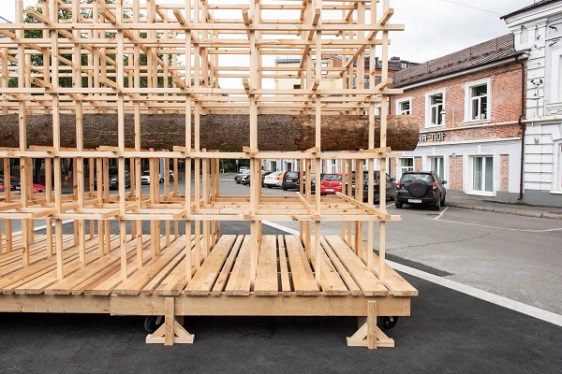 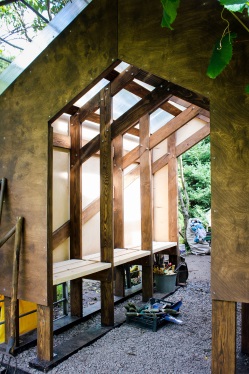 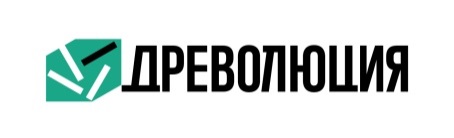 КОНЦЕПЦИЯ 2023
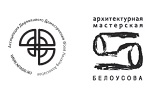 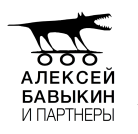 Древолюции этого года исполняется 20 лет! В течении почти двадцати лет студенты со всей страны приезжают, чтобы получить бесценный практический опыт работы с деревом, воплотить свои мысли и идеи в материале.

События ушедшего года заметно перенастроили вектор движения горожан из густонаселенных районов в дачные и сельские местности. Возможно, это временное явление, а возможно тенденция развивающейся «зеленой» экономики – частные дома и малоэтажная застройка скомпонованные в элементы общей инфраструктуры, взявшей лучшее от градостроительства и природы. 

В свете этого, предложение провести практикум в уединенном поселении Дмитриевском оказалось, как никогда, уместным. Примыкающая к участку общественная территория с живописным прудом и лесом, станут предметом планировочной практики и традиционного строительства объектов Древолюции. В таких местах быт своеобразен, а участники практикума вообразят на сколько он может быть современным и качественным. Целью практикума этого года является выявление и решение проблем, связаных с планировочным решением поселения посредством архитектуры, создания общественных мест и предложение  развития градостроительного вектора поселения.

Участников также ждет культурная программа: архитектурные встречи, посещение музеев г. Галич, кинопоказы, сессии с архитектурными фотографами, перформативная экспресс-практика и знакомство с местным колоритом.
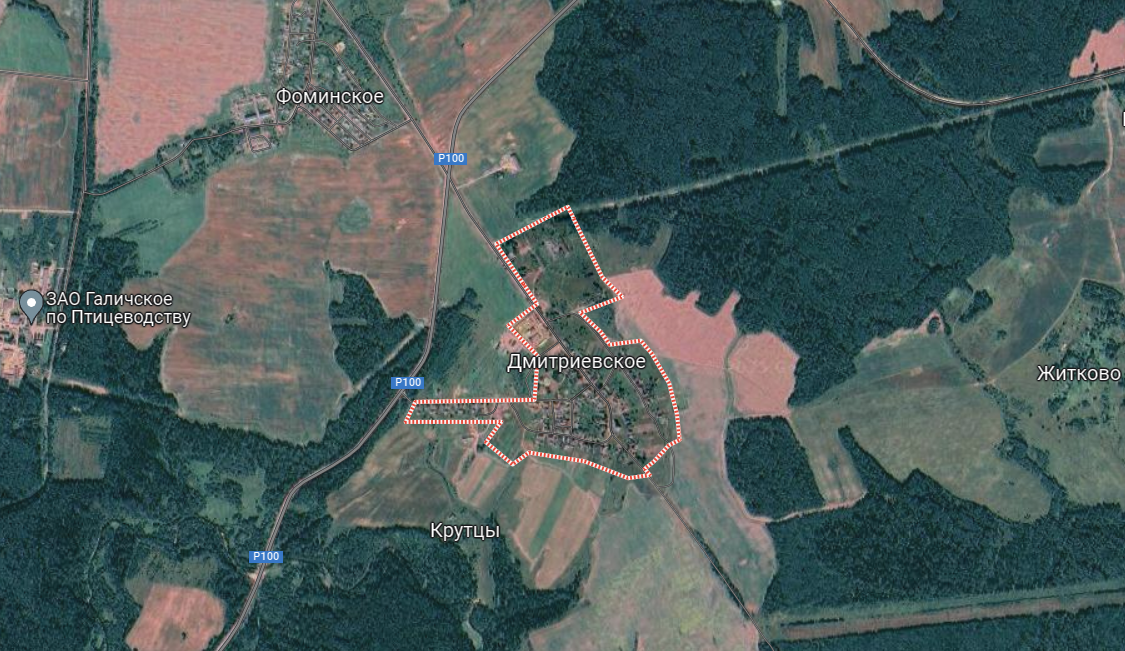 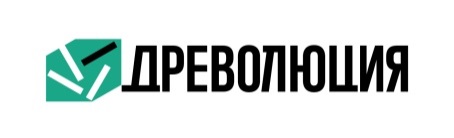 О ПРАКТИКУМЕ. ПРОЦЕСС
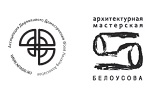 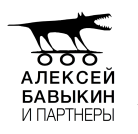 На практикуме в максимально сжатые сроки участники проходят весь цикл строительства объектов из дерева: 
глубоко знакомятся с местом и его историей; изучают ландшафт; вникают в пожелания управляющих местом; делают эскизы и макеты; учатся работать в команде; защищают идеи и получают разрешение на строительство; составляют спецификации на материалы; работают с деревом и осваивают инструменты; строят объекты своими руками; презентуют готовые работы жюри и прессе. 
Процесс строительства происходит при участии специалистов из числа партнеров фестиваля. 
В Дмитриевском мы планируем построить 5-7 объектов общественного пользования.
Все объекты будут вписаны в общий план благоустройства территории.
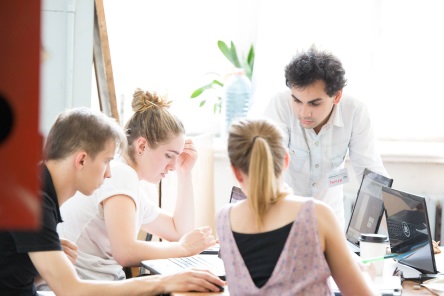 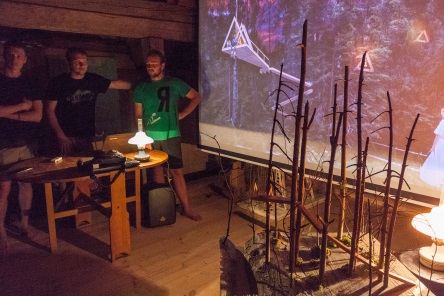 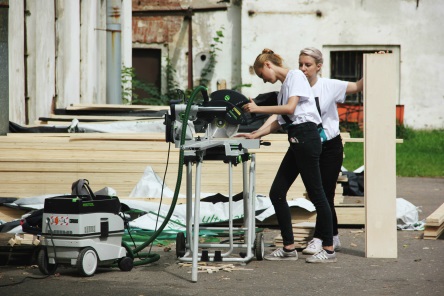 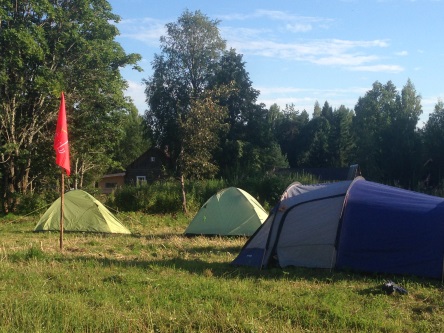 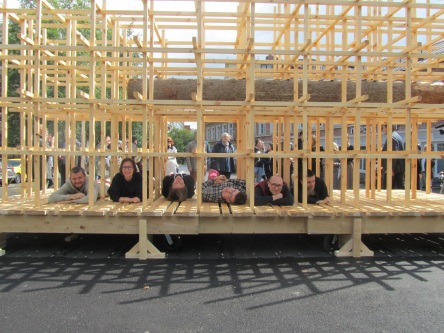 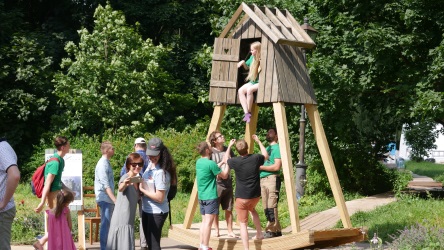 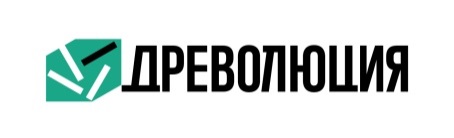 О ПРАКТИКУМЕ. ТАЙМИНГ
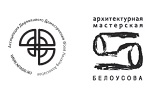 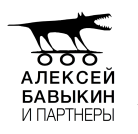 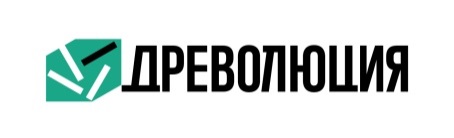 О ПРАКТИКУМЕ. КУРАТОР
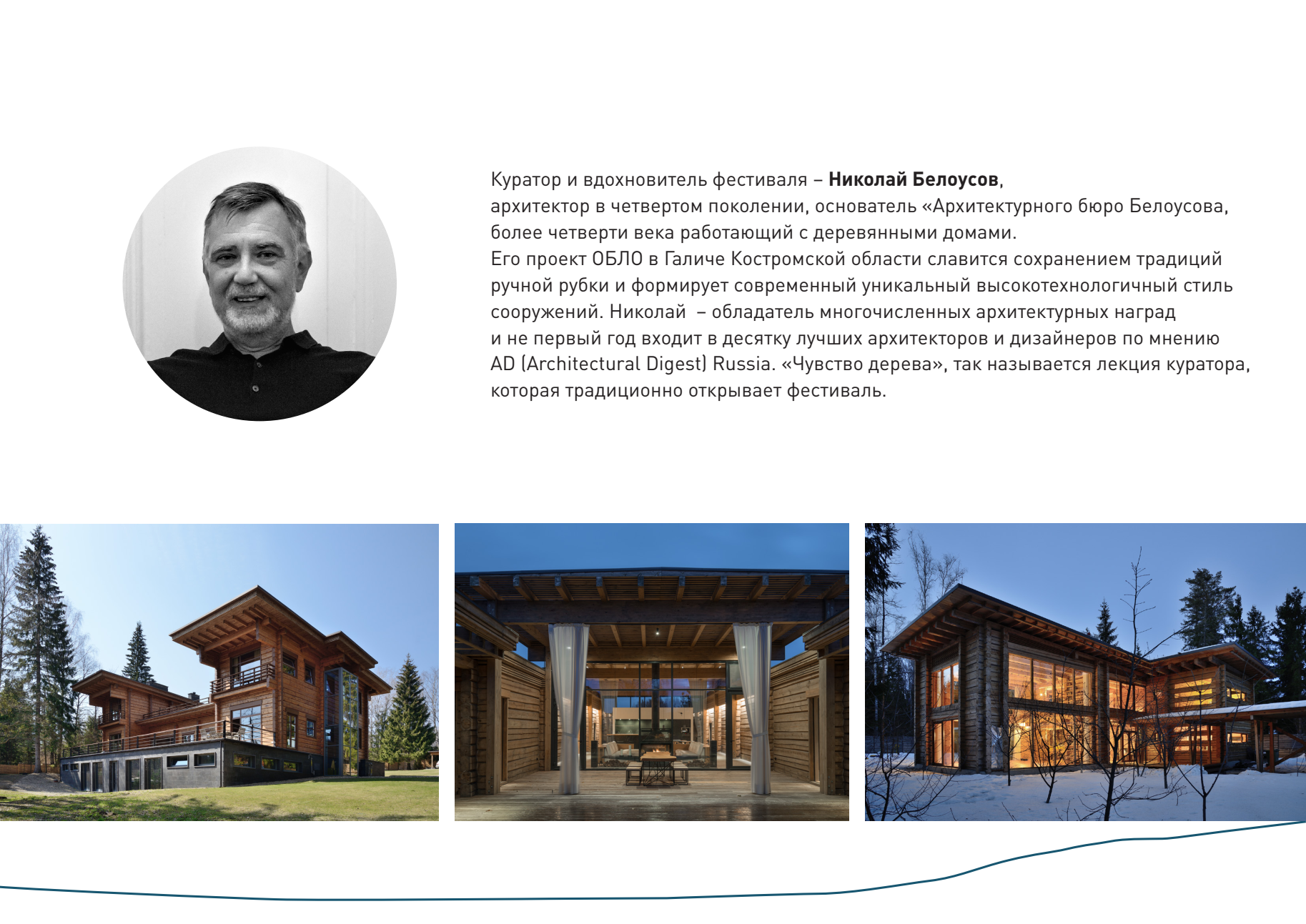 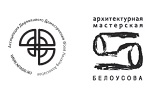 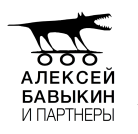 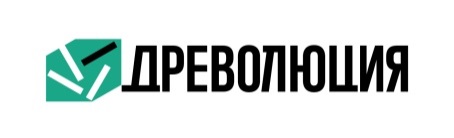 О ПРАКТИКУМЕ. УЧАСТНИКИ
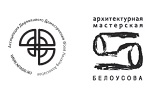 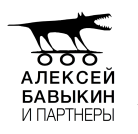 Набор участников проходит без конкурсной основы с 19 мая по 1 июля. Анонсы были размещены на каналах Древолюции в социальных сетях, а также в профессиональных изданиях archi.ru и architime.ru. 
Тема конкурсного задания 2023 будет объявлена в день приезда всех участников. Претендентам предстоит сформулировать концепцию и реализовать на практикуме свои идеи. 
Лучшие работы прокомментирует профессионально-творческое жюри, сформированное Николаем Владимировичем.
В практикуме будет участвовать около 40 человек – студентов архитектурных ВУЗов из Москвы, Санкт-Петербурга,  Казани, Екатеринбурга, Тамбова и Волгограда.
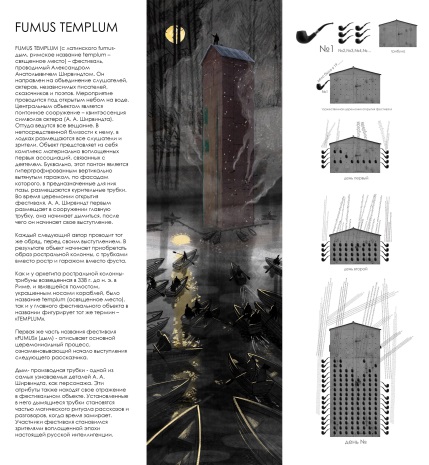 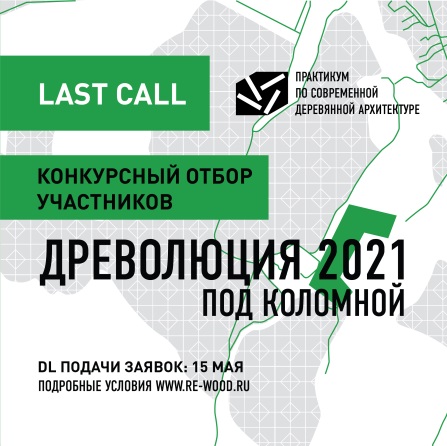 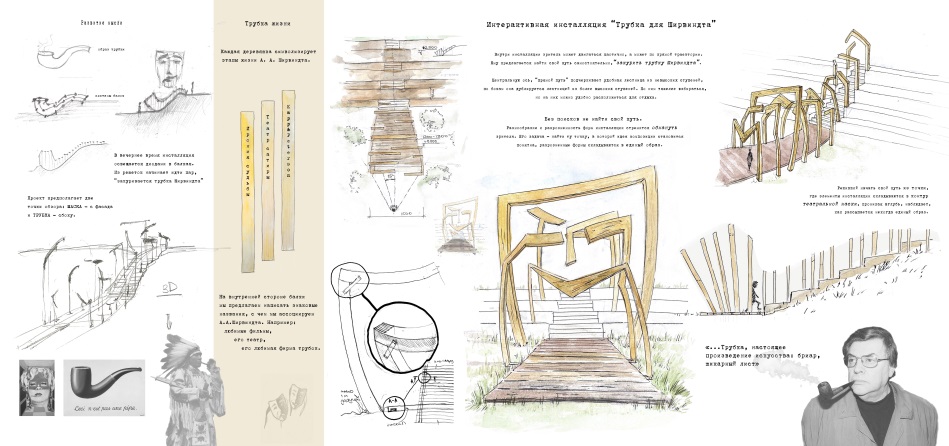 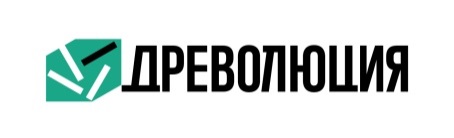 О ПРАКТИКУМЕ. ЖЮРИ
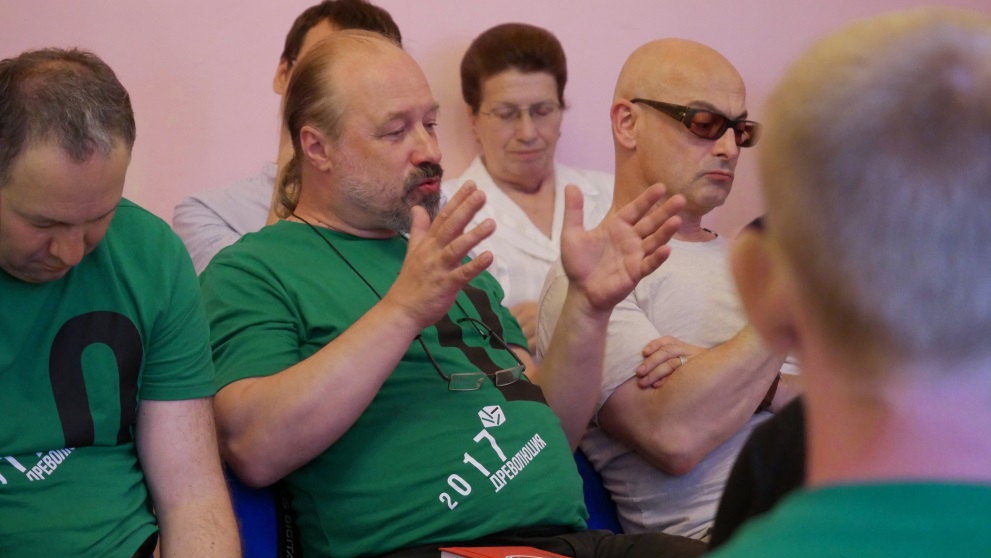 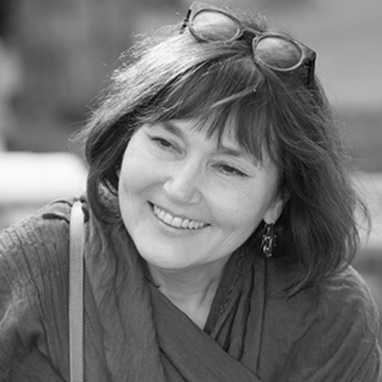 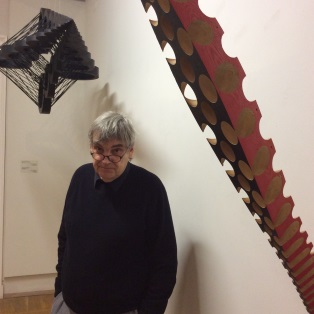 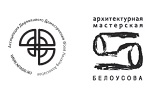 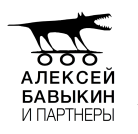 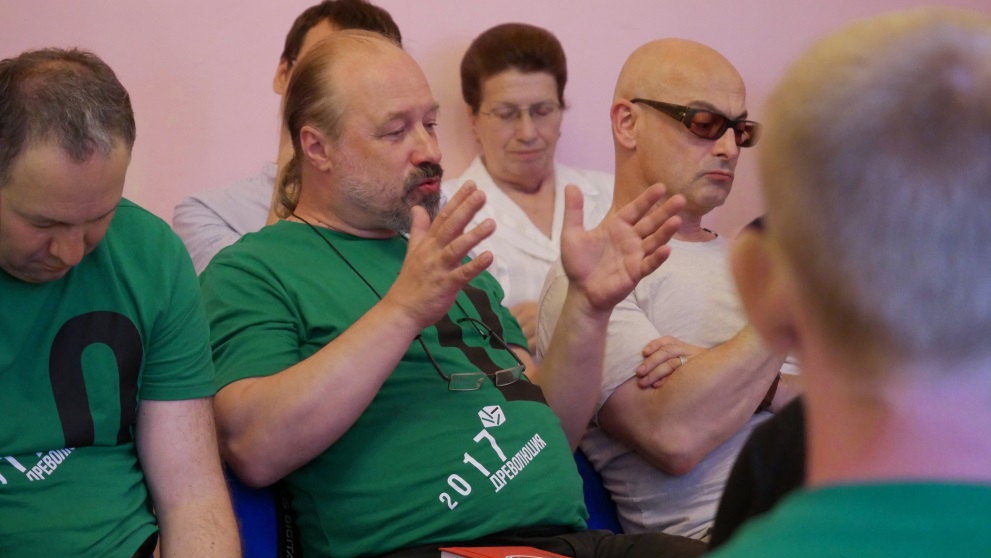 В состав жюри практикума традиционно входят известные архитекторы, художники, скульпторы и культурологи:
Гнездилов Андрей, архитектор / Кузембаев Тотан, архитектор / Лызлов Николай, архитектор / Гонзалес Елена, архитектурный критик / Антонов Сергей, скульптор / Александров Кирилл, художник / Царёва Татьяна, историк архитектуры / Козак Игорь, архитектор / Демидов Борис, архитектор / Тарабарина Юля, главный редактор портала Архи.ру. / Шишалова Юля (Главный редактор журнала Проект Россия / Кильпе Майя / Ланге Антон, фотограф / Клепикова Елена / Лубны Алексей / Бабиевская Наталья, архитектор / Скуратов Сергей, архитектор / Меньшикова Надежда, Главный архитектор епархиального управления, г. Галич
Возможность получить обратную связь от блестящих профессионалов, один из важных моментов участия в практикуме для молодых архитекторов.
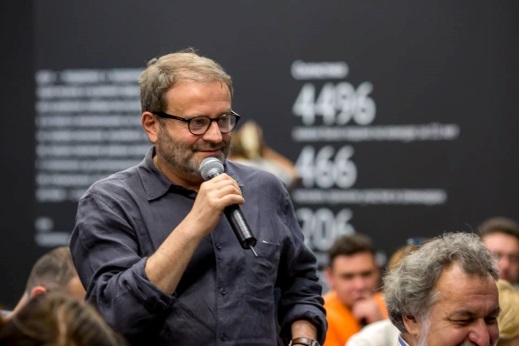 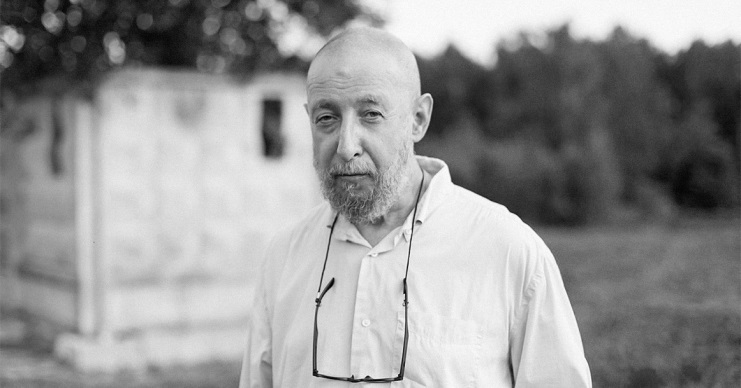 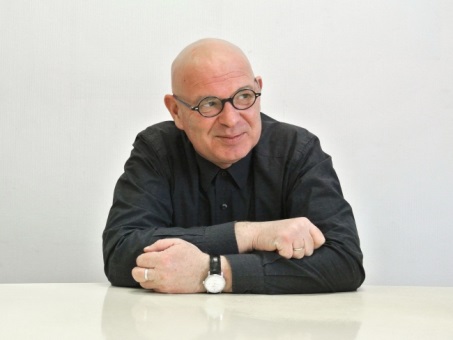 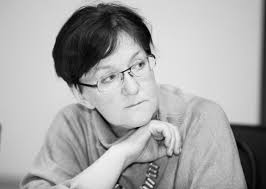 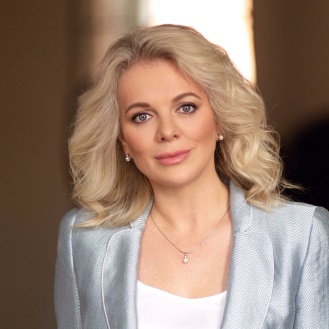 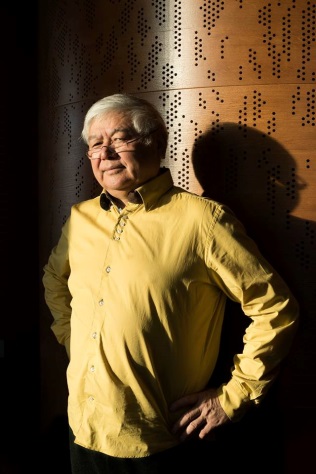 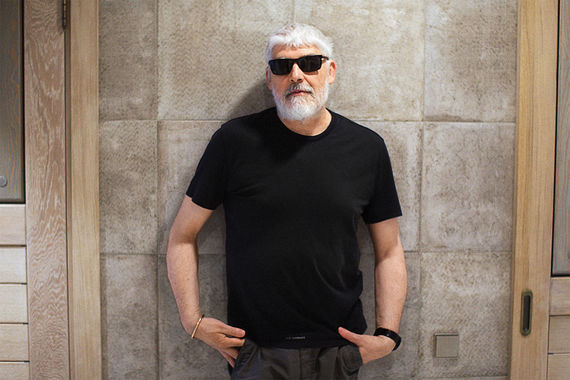 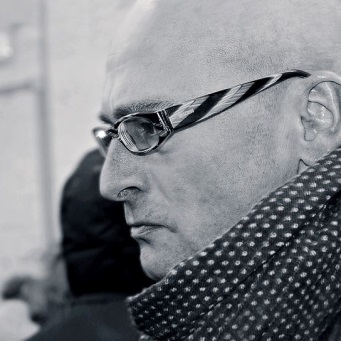 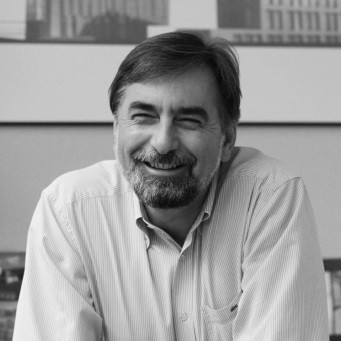 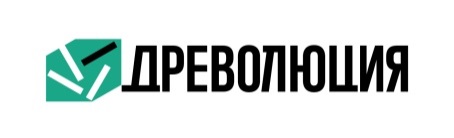 РЕЗУЛЬТАТЫ ПРАКТИКУМА
2006, 2015-2020 г.г.
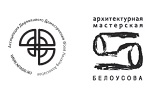 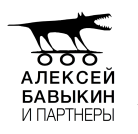 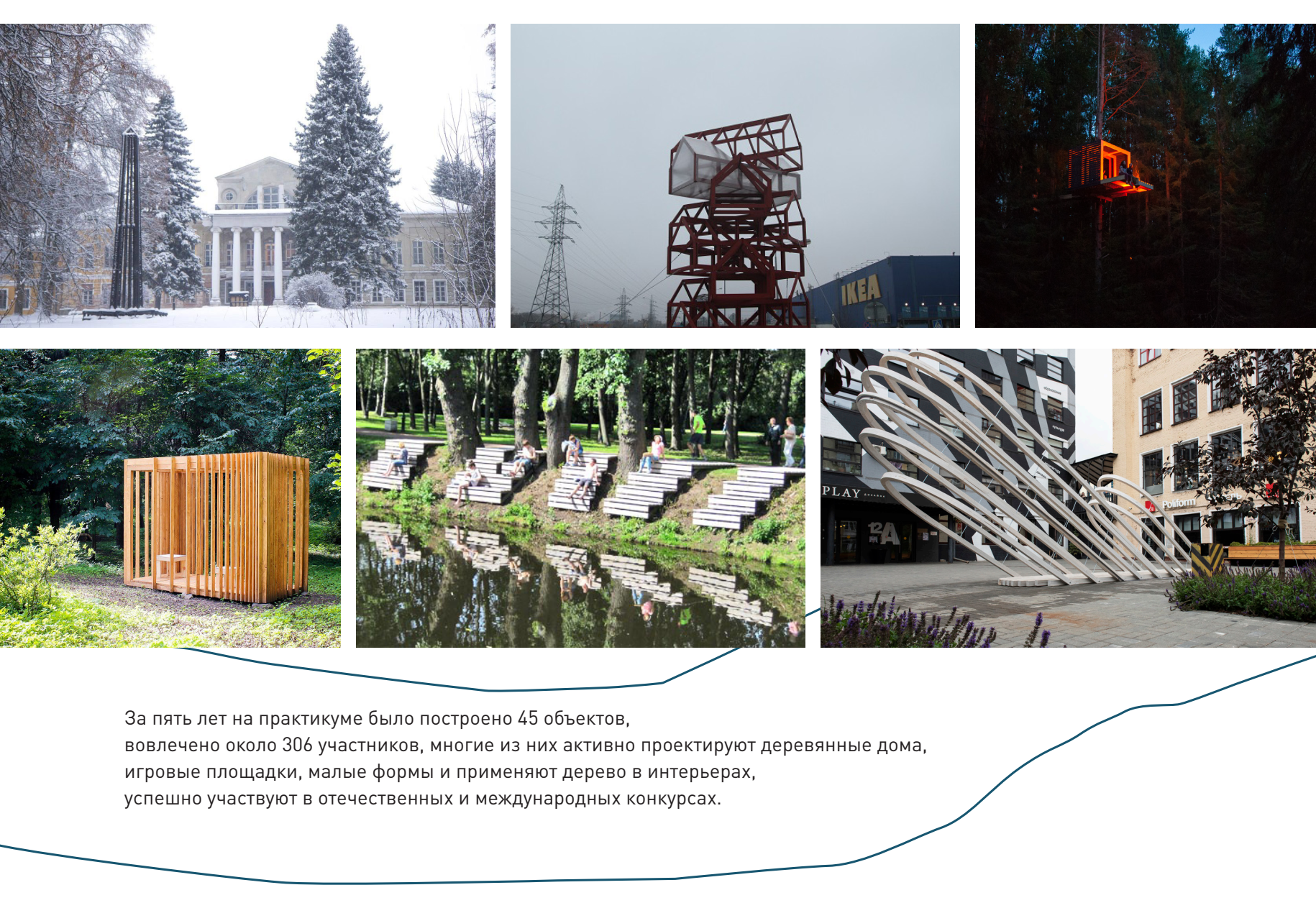 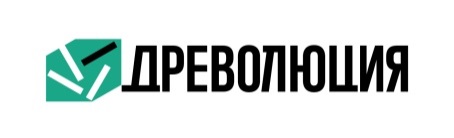 НАГРАДЫ
.
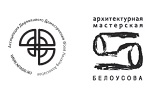 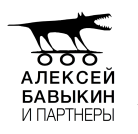 ПРЕМИЯ АРХНОВАЦИЯ

ВЫСТАВКА «ЗОДЧЕСТВО2019»
Выставка в ЦУМе в рамках фестиваля «РУССКИЕ СЕЗОНЫ»
ПРЕМИЯ АРХИWOOD 2019ГРАН-ПРИ НИКОЛАЮ БЕЛОУСОВУ «ЗА ПОДВИЖНИЧЕСТВО И НАСТАВНИЧЕСТВО»
ПРЕМИЯ АРХИWOOD 2018ОБЪЕКТ ДРЕВОЛЮЦИИ 2017 / «СКЕЛЕТ ПРОШЛОГО» ЛУЧШИЙ АРТ-ОБЪЕКТ
по мнению жюри и в народном голосовании
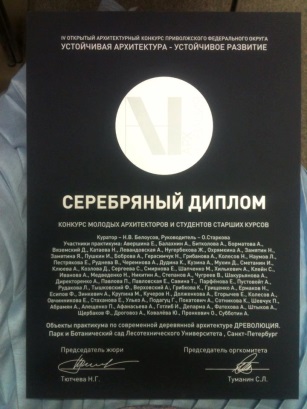 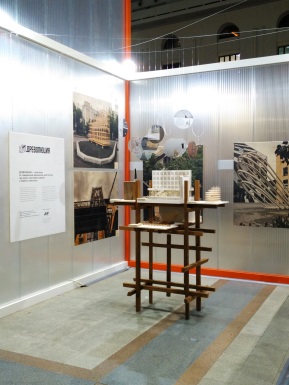 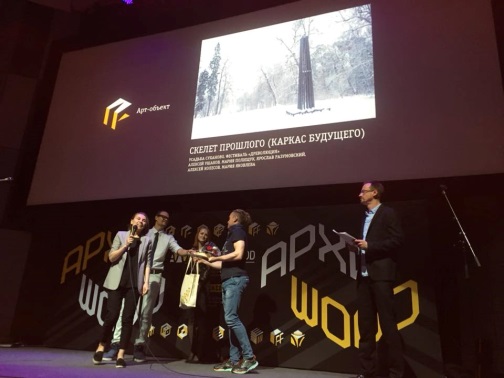 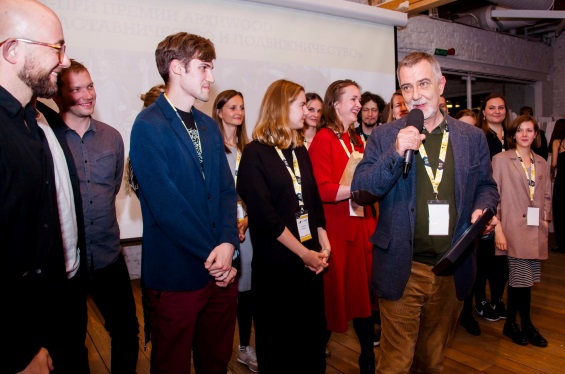 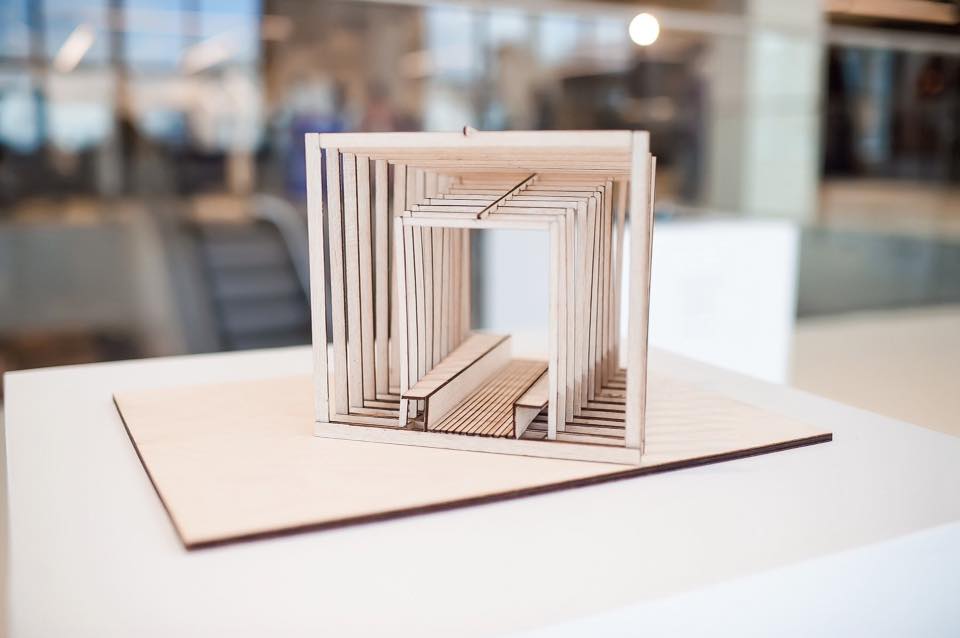 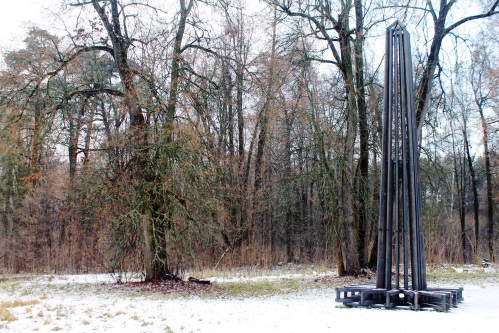 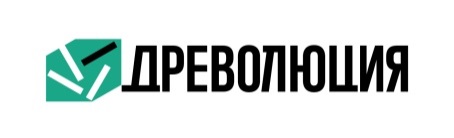 ИНФОРМАЦИОННЫЕ ПАРТНЕРЫ
.
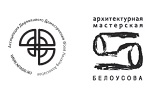 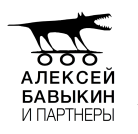 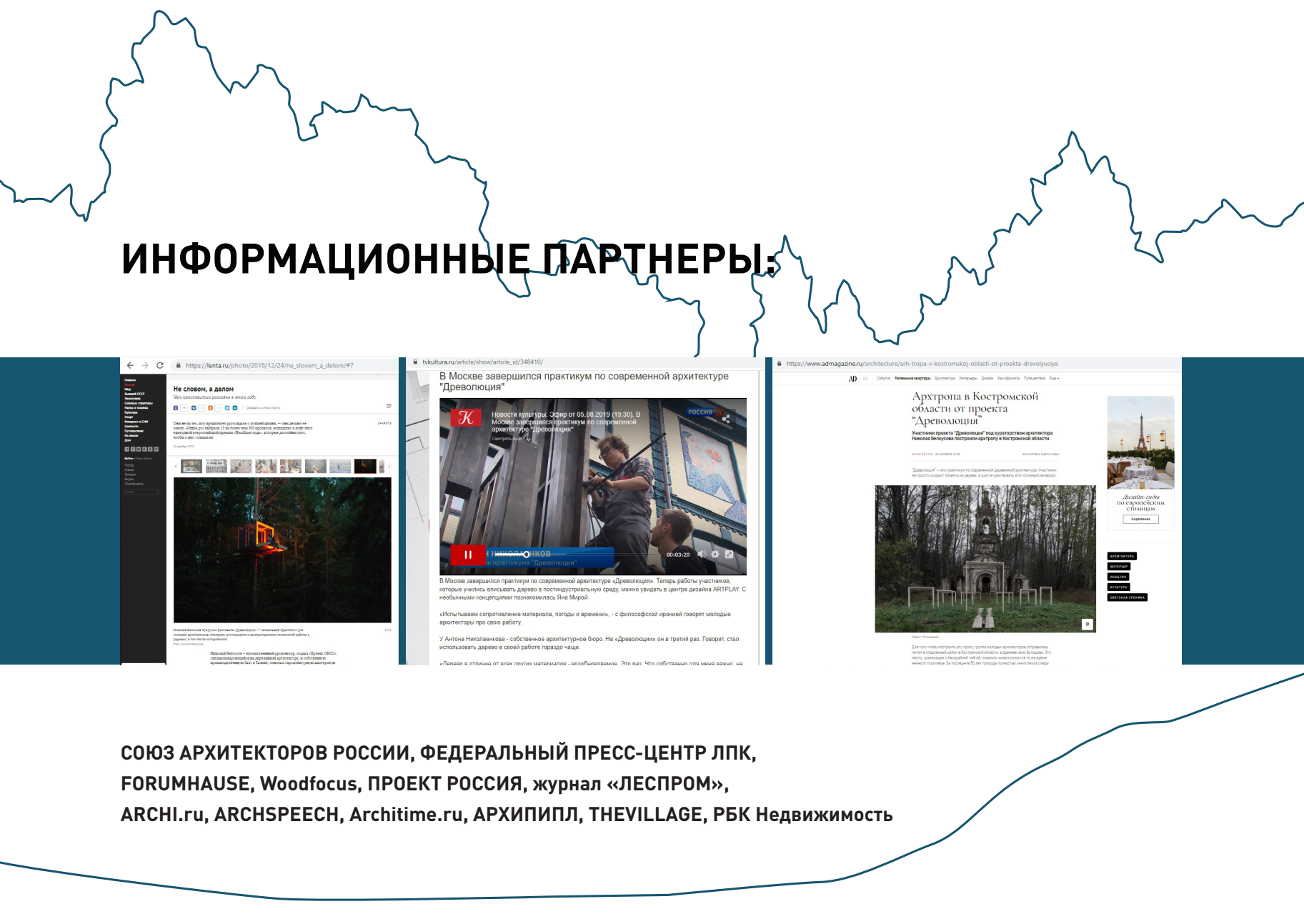 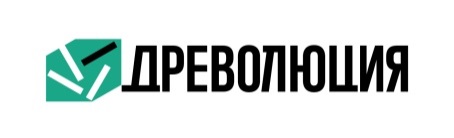 ПРИМЕРЫ ИНТЕГРАЦИИ СПОНСОРОВ
.
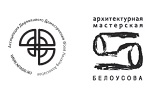 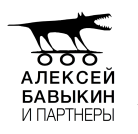 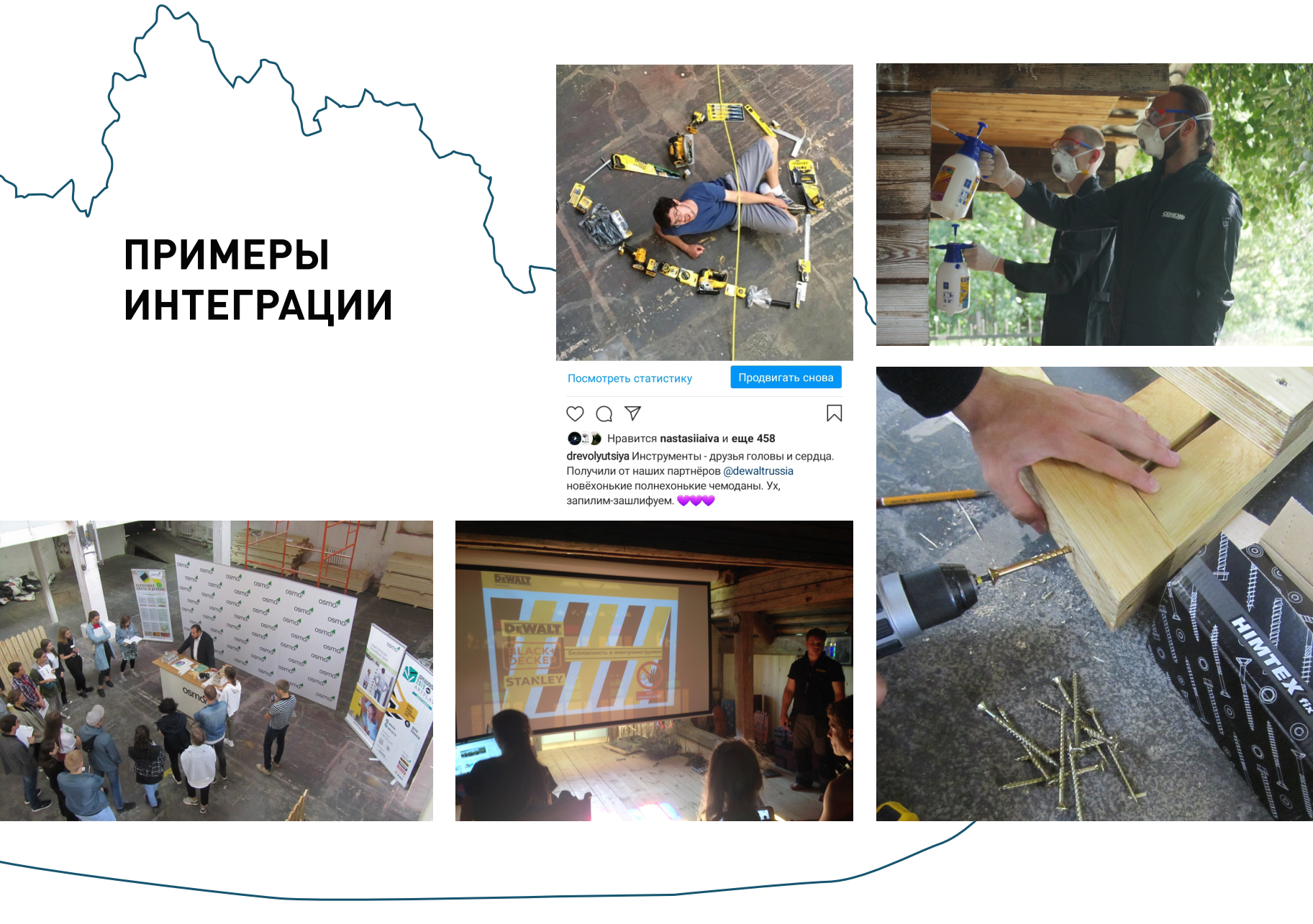 ПАРТНЁРСКИЕ ПАКЕТЫ
.
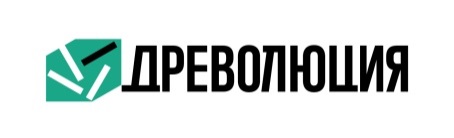 Спасибо за внимание!



КОНТАКТЫ:
Сорокина Наталья
ассистент куратора, соорганизатор  ДРЕВОЛЮЦИИ
+7 (985)641-69-20
sorknata@gmail.com 

www.re-wood.ru
vk.com/rewoodlution
facebook.com/groups/rewoodlution
instagram.com/drevolyutsiya